Lecture 38
CSE 331
Dec 6, 2021
Please have a face mask on
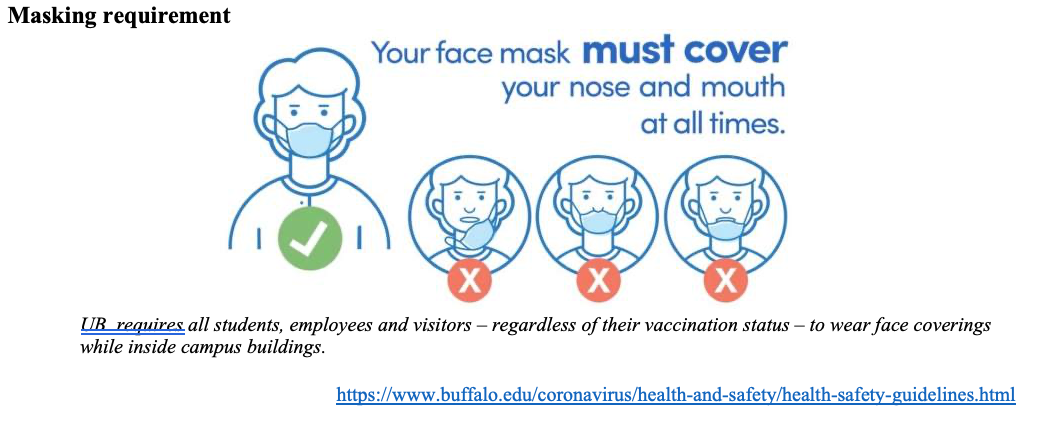 Quiz starts at 10:20 am 
and ends at 10:30am
Lecture starts 
at 10:35am
Final exam post
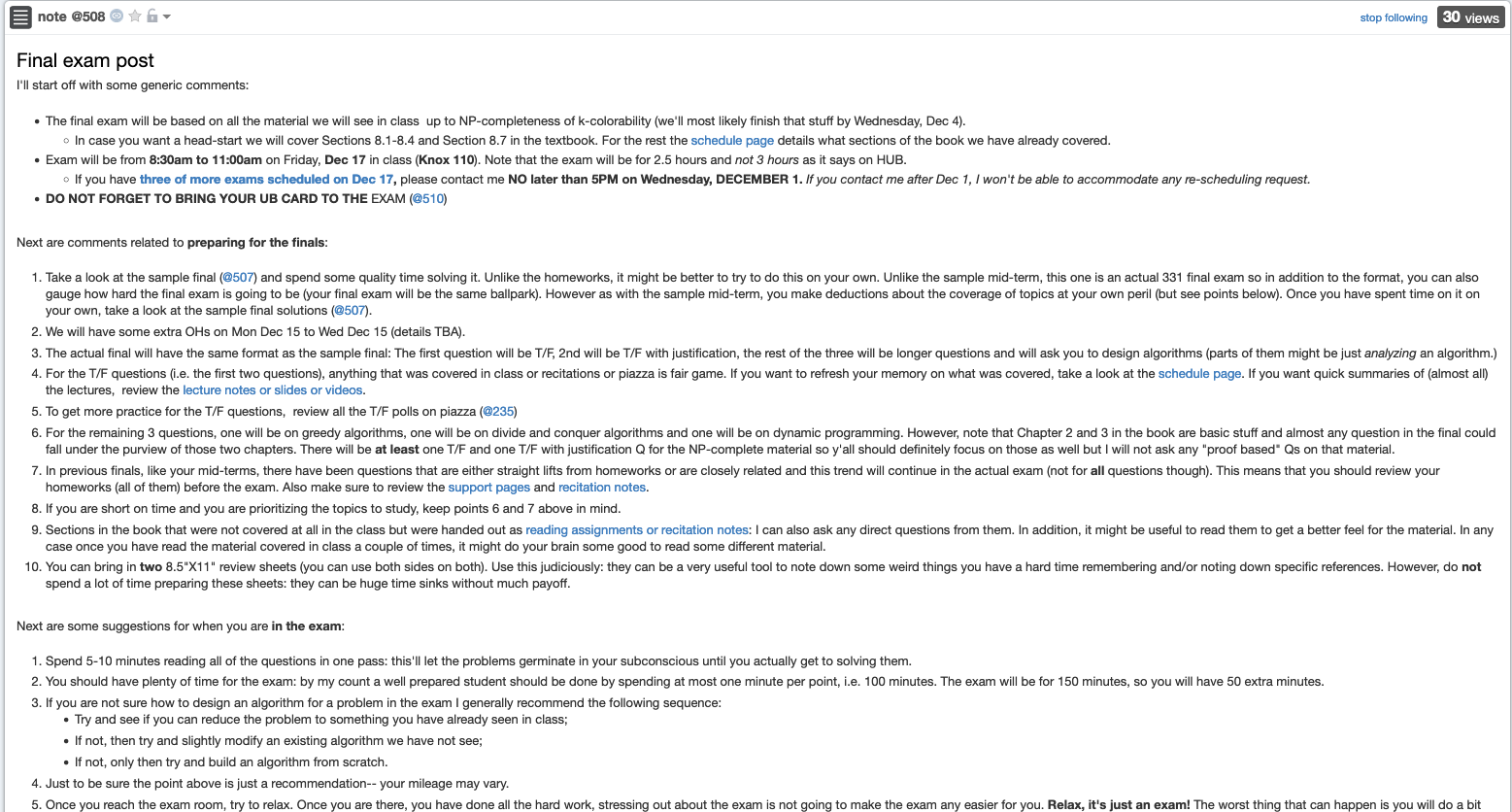 Bring your UB card to final
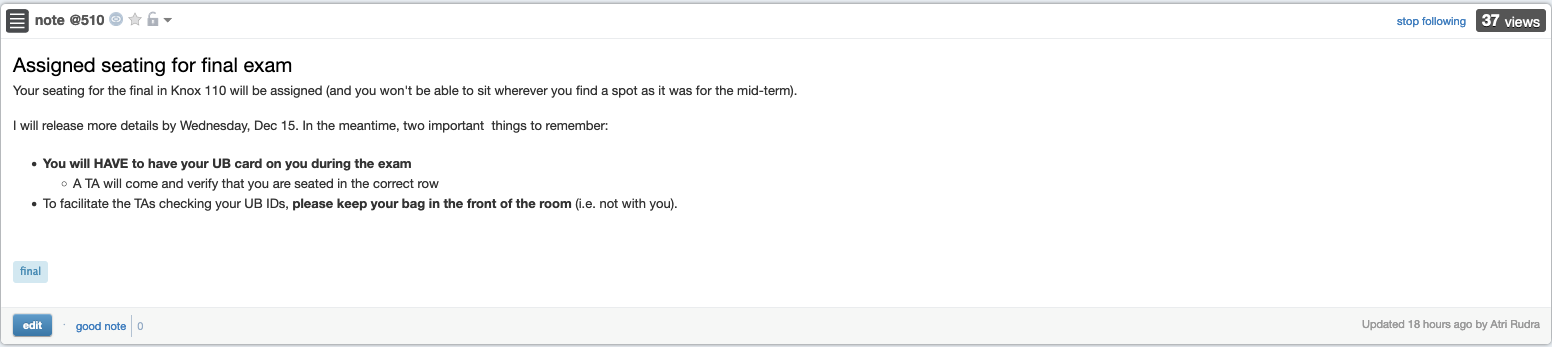 Grading of Quiz 2 might be delayed
Questions?
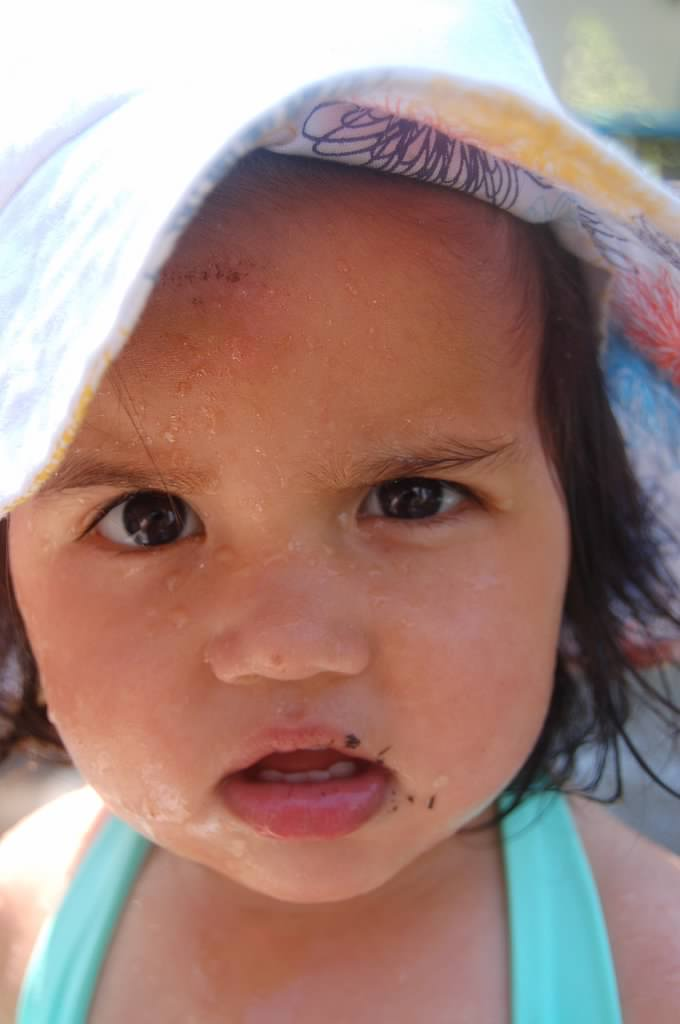 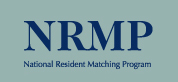 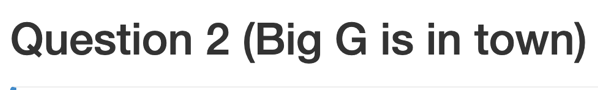 Arbitrary Y instance
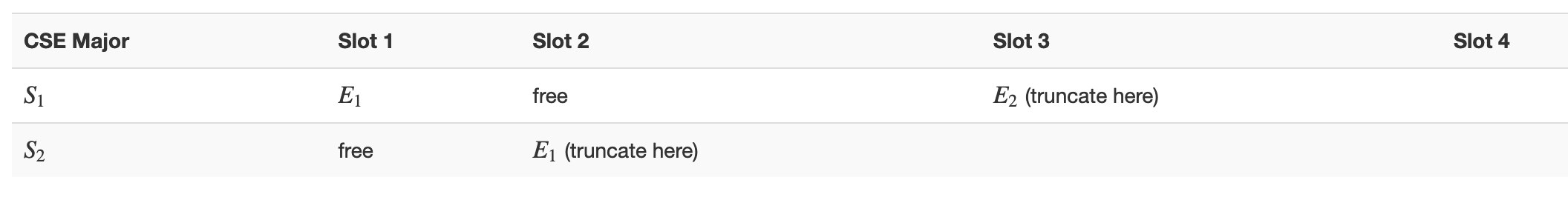 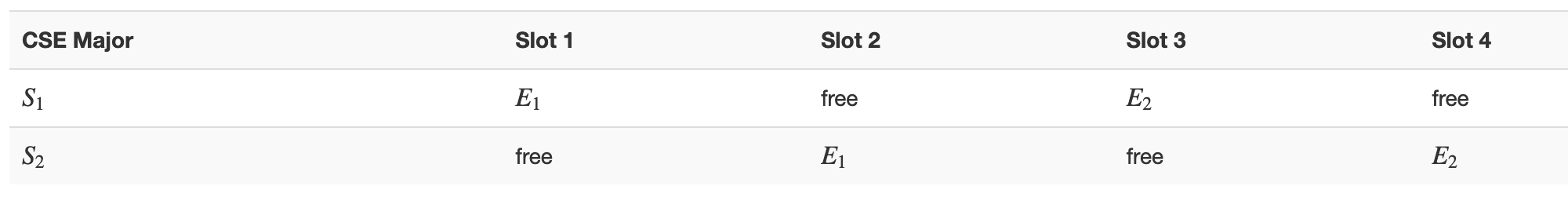 Poly time steps
Pre-process the input
Output for  Y instance
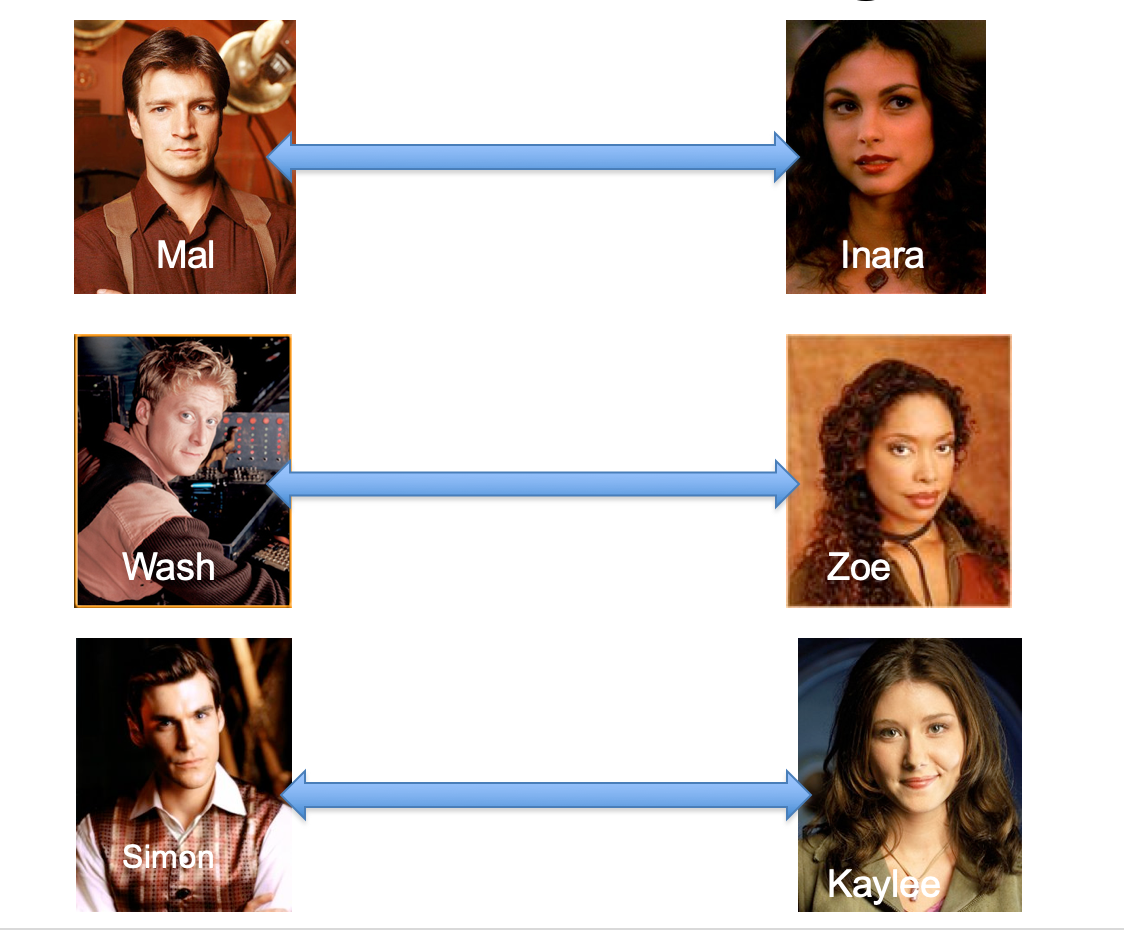 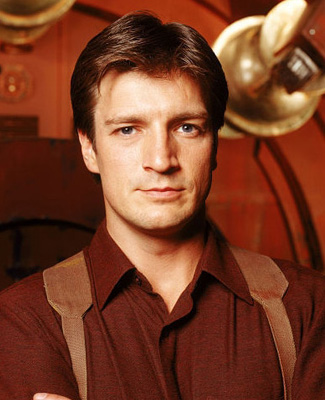 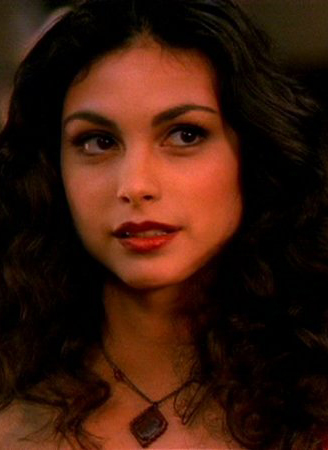 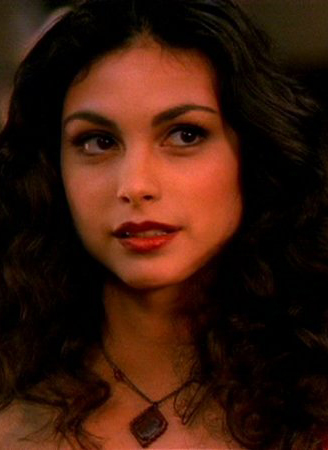 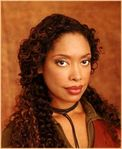 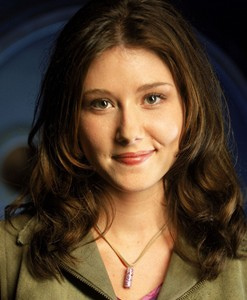 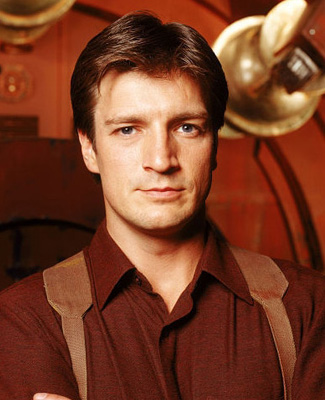 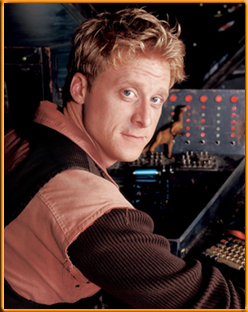 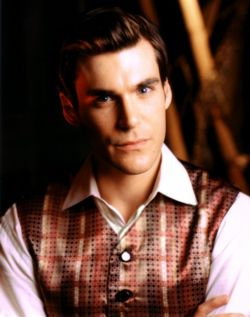 All processing
is poly-time
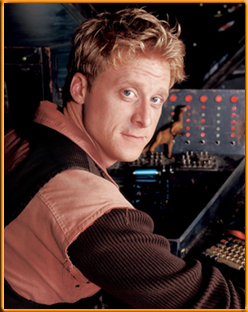 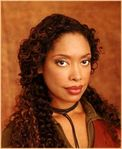 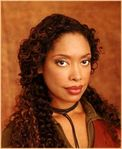 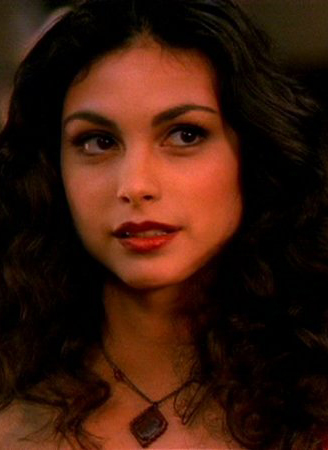 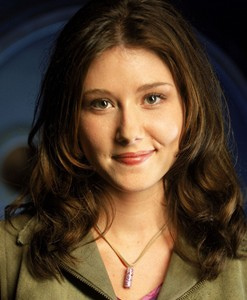 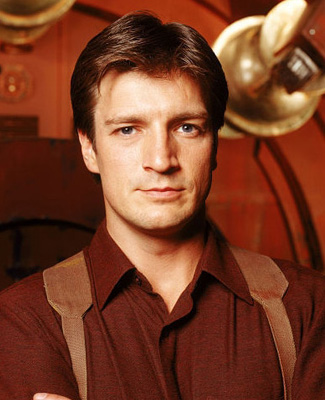 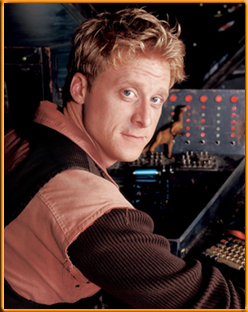 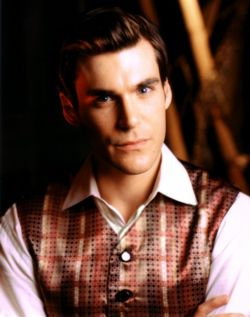 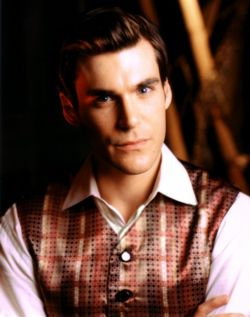 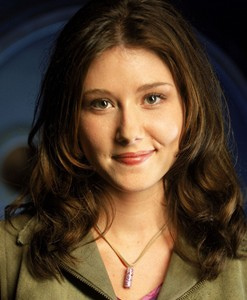 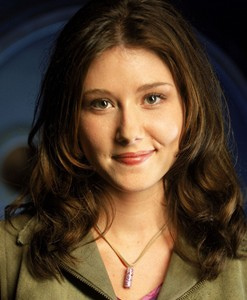 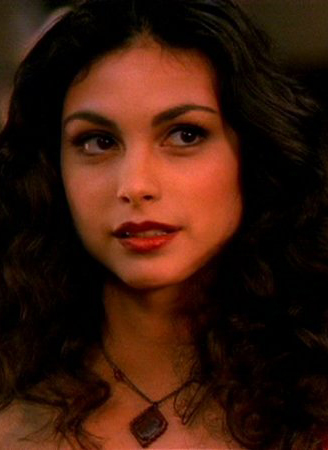 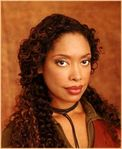 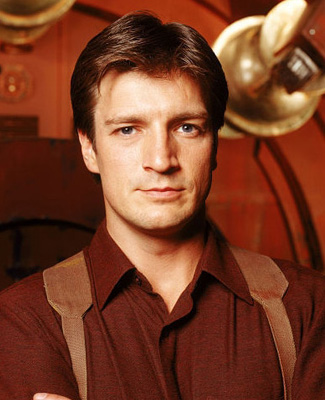 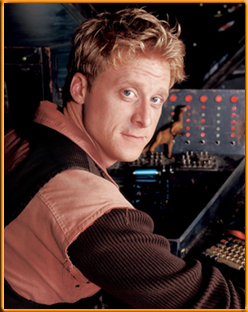 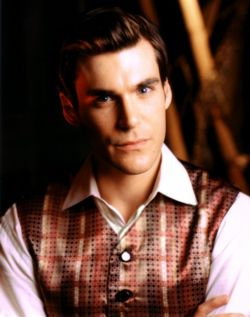 Algo for X
ANY algo for stable matching problem works!
Post-process  the output
Poly time algo for X
Y is NP-hard
Arbitrary Y instance
Poly time algo for Y
X is NP-hard
Pre-process the input
Output for  Y instance
All processing
is poly-time
Algo for X
Mostly trivial
Post-process  the output
Today’s agenda
Recap of NP-completeness
NP-completeness of k-colorability